UTSA Student BranchPhase I FundingFall 2017
IEEE Central Texas Section
September 16th, 2017
San Marcos, Texas
Branch Advisor: Dr. Paul Morton - Paul.Morton@utsa.edu
Student Branch Overview
Largest active student engineering organization at UTSA
Integral part of College of Engineering student activities

Leadership Team: (14 officers)
Past Utilization of CTS FundingPhase I & II Funding accomplishments from 2016:
Student Interest Groups (R5 Robotics) [$800]

Social Engagement (Student Branch) [$200]
Branch GoalsRequested amount for Phase I 2017: $1000
Region5 Robotics Competition [$500]
HKN Workshops[$200]
Region5 Circuits Competition [$300]
Branch Goals
Region5 Conference
Compete in both Robotics and Circuits competitions
Increase student presence at conference (~25 attendees)
Global Presence
2017 Automatic Speech Recognition and Understanding Conference (IEEE ASRU) in Okinawa, Japan
2018 Maker Faire Bay Area
Robotics Student Interest Group [$500]
Current Standing
12 people on the team

Primarily focused on Region5 competition

Holding workshops to teach members robotics-related skills

Serving region as constructors of competition play fields
HKN Student Interest Group [$200]
Soldering Workshop
18 soldering stations in need of maintenance
Serve 100+ students annually

Industry Speaking Events
Professional Networking
Membership Benefits
HKN Soldering Workshop
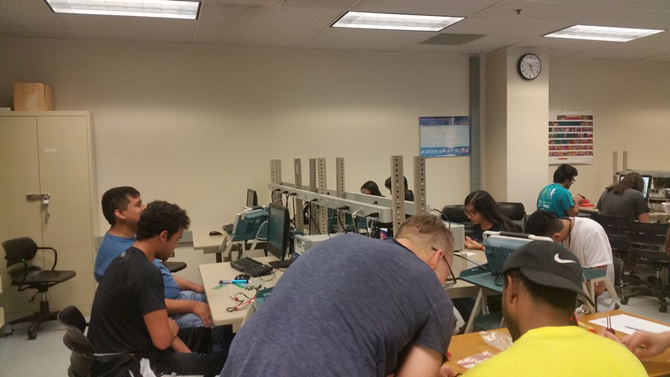 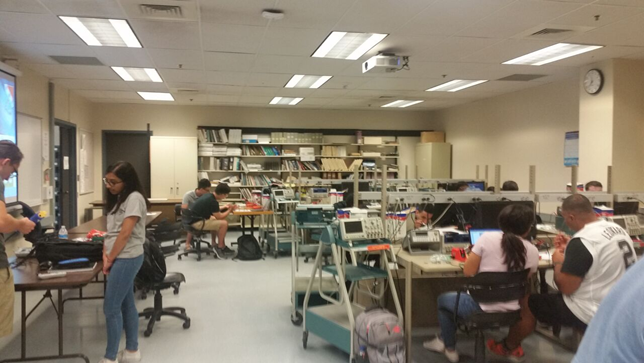 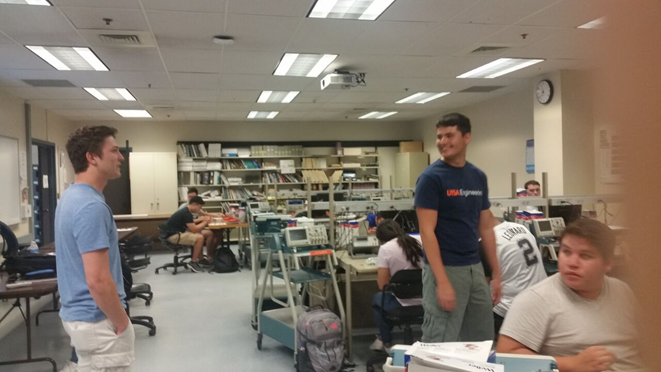 IEEE AESSRepresented by Garrett Hall
Developing Officer Base
Monthly Leadership Meetings
Big Idea Group: A multidisciplinary approach to solving real world problems
Clean H2O
Electrification
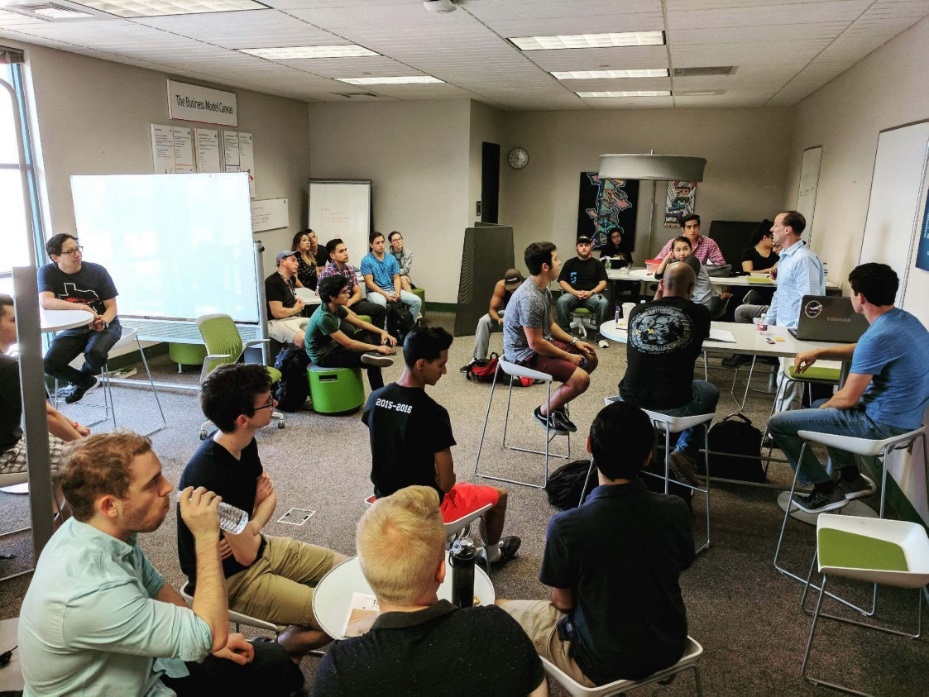 Solving Tomorrow’s Problems Today
Branch GoalsRequested amount for Phase II 2017: $1500+
Region5 Robotics Competition [$500]
Region5 Circuits Competition [$250]
CTS Student Executive Retreat [$750]
Questions?